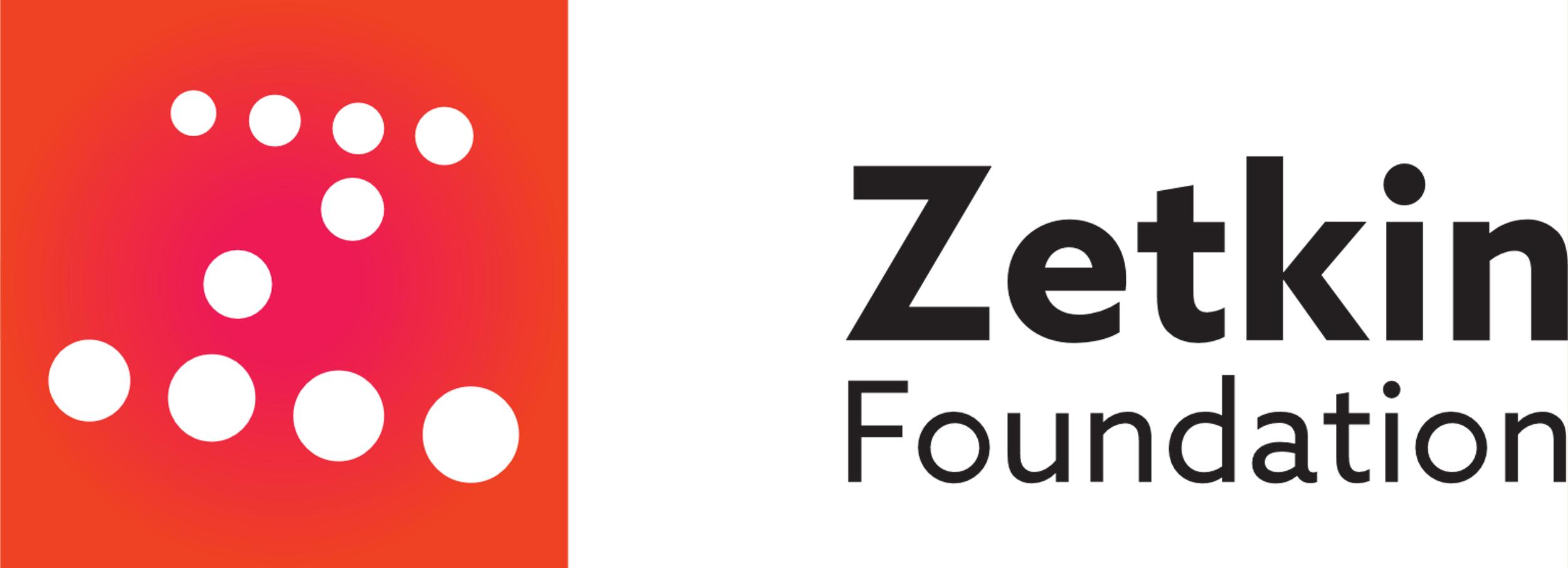 [Speaker Notes: Programmet utvikles av Zetkin Foundation, startet av Vänsterpartiet Malmö. I tillegg til SV bruker flere andre organisasjoner programmet.]
Ring Ring
1. Hvorfor ringer vi?2. Slik fungerer ringeverktøyet3. Slik snakker du i telefon
Zetkin – en plattform for organisering
Digitalt verktøy utviklet av Vänsterpartiet i MalmöSenker terskelen for å bli aktivEffektiviserer organisering og mobiliseringDatamaskin, telefon, padRinging er en av mange funksjoner
Zetkin hjelper organisasjonen med
Snakke mer med medlemmene
Aktivisere medlemmene
1.
Hvorfor ringer vi?
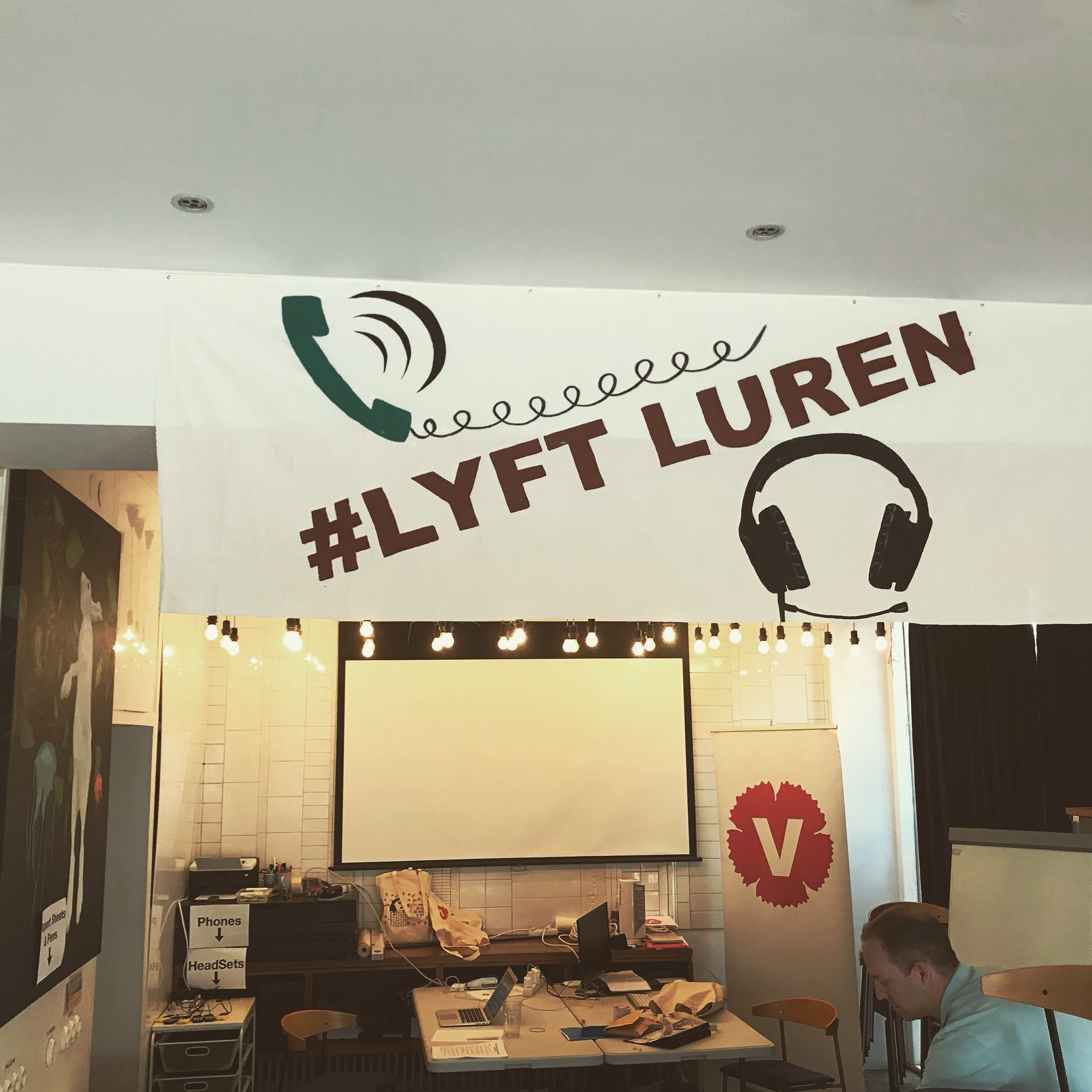 Lokallagene ringer alle sine medlemmer for å mobilisere til verdens miljødag, bli flere aktive i valgkampen, og få kartlagt medlemmene.

Mål: Få 25-40% til å besvare valgkampundersøkelsen
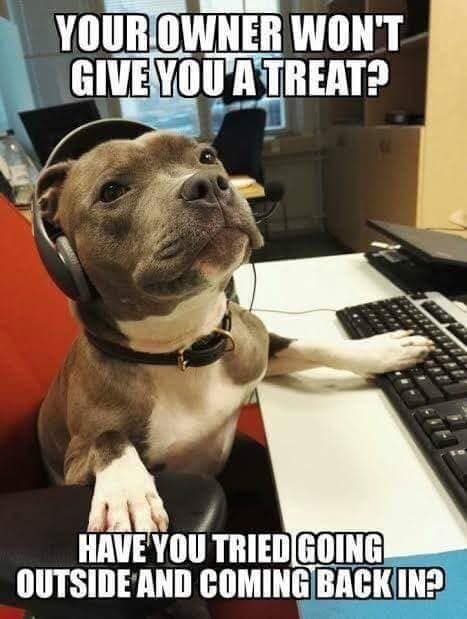 Hvorfor ringe?
Nå flere medlemmer
Skape relasjoner
Motivere til aktivitet
Mobilisere til aksjoner
Samle svar på spørreundersøkelsen
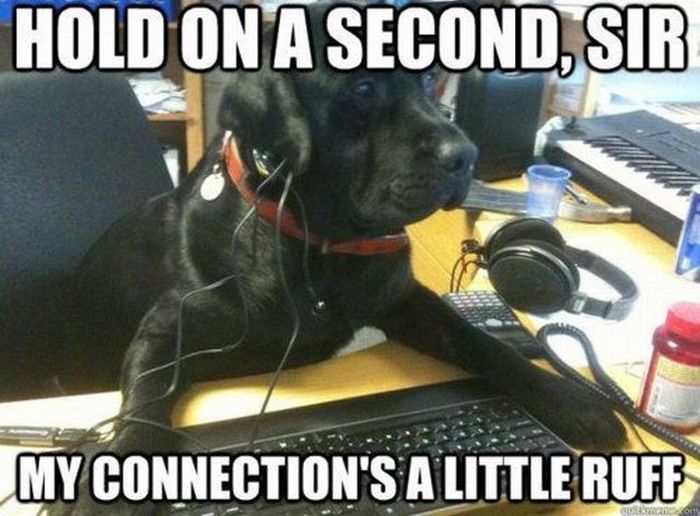 Når ringer vi?
For å holde kontakt
Samle inn svar på spørreundersøkelse og mobilisere til kampanjer
Ringe velgere
Fem ulike medlemsgrupper
Hvordan aktiverer vi flere?
Kjernen – det er dere
De ofte aktive– dere kjenner dem
De sporadisk aktive – hvem er de?
De potensielt aktive
Støttemedlemmer –ikke aktive ennå
[Speaker Notes: Ringing handler om å nå fram til og aktivere de som ikke er aktive i dag.]
En ringetime gir flere aktivisttimer
[Speaker Notes: Å ringe for å mobilisere er IKKE en ekstra oppgave som lokallaget må gjøre i tillegg til alt annet. Det er en investering som skaffer mer arbeidskraft til å få gjort alt det andre.]
2.
Ringeverktøyet
Zetkins ringeverktøy
Vi ringer til riktige personer
Vi slipper å holde styr på ringelistene
Vi ringer ikke samme person to ganger

Egentlig bare en bedre versjon av notatblokk og snurretelefon
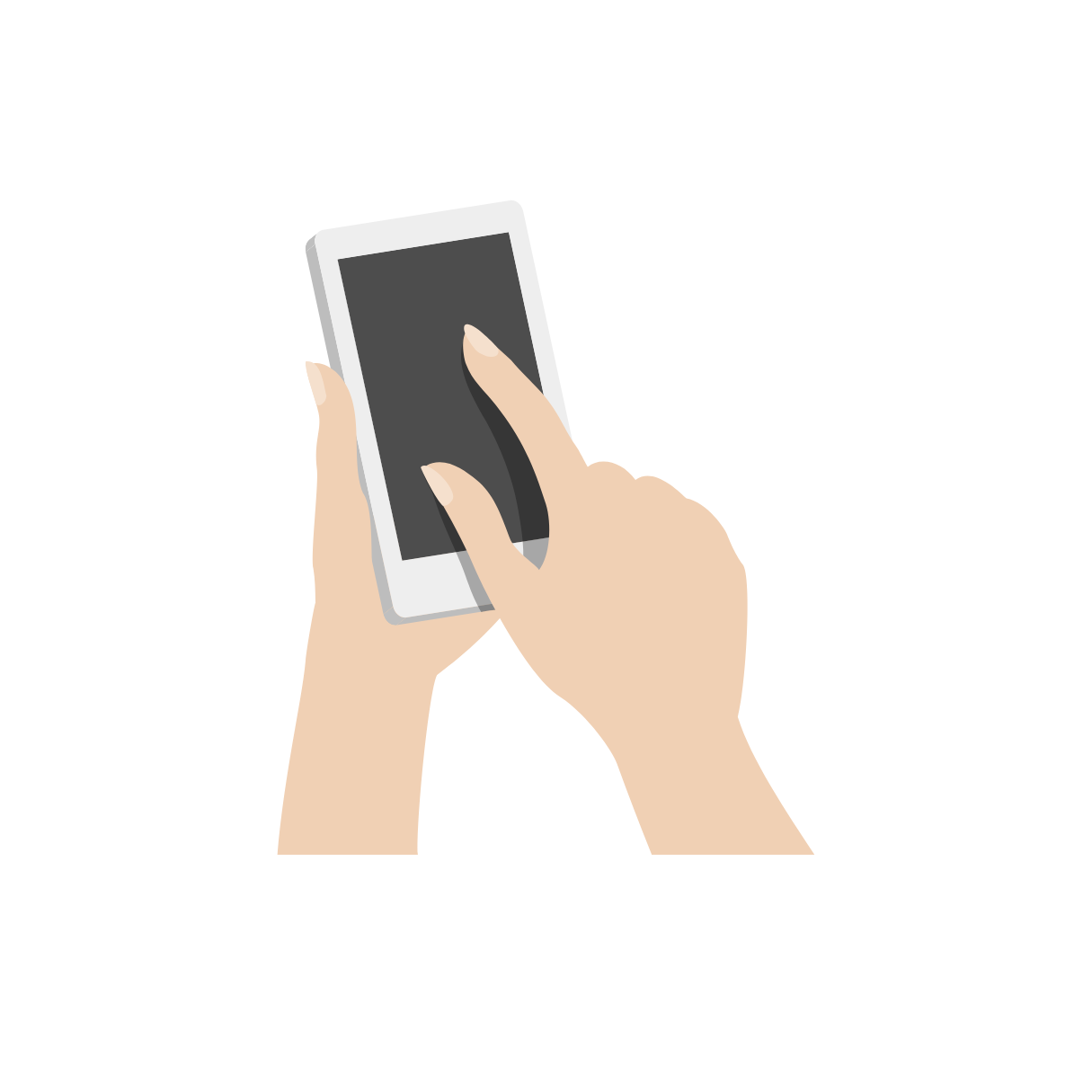 [Speaker Notes: Legg vekt på at det ikke er noe rart eller spesielt med Zetkin. Det er bare en kraftigere versjon av å ha et delt regneark der man markerer hvem som er oppringt. Krever litt jobb å lære og så sparer det mye tid.]
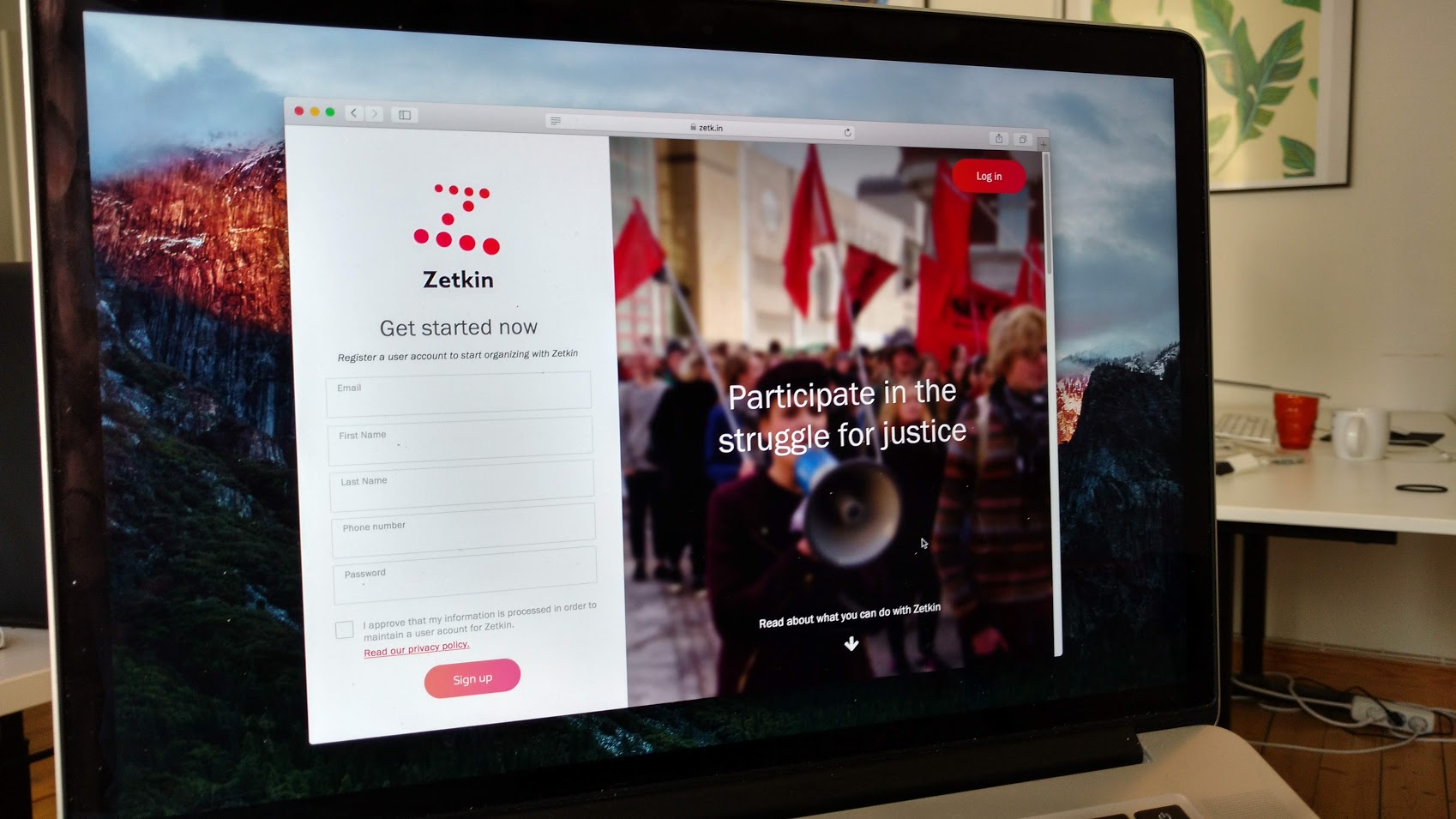 Første gangen du skal ringe
Gå til zetk.in hvis du ikke har en bruker fra før
Registrer deg og vent på epost
Klikk på lenken for å bekrefte epost
Koble til organisasjoner

Har du bruker fra før logger du bare inn
Nå ser vi litt i Zetkin
[Speaker Notes: Vis fram alle funksjonene i ringeverktøyet. Gå gjennom det som om man gjør en telefonsamtale.]
3.
Telefonsamtalen
Reservasjoner mot å ringe?
Synes det er skummelt å ringe 
Gjennomfør noen testsamtaler i gruppen som skal ringe. Bruk manus. Hvis man er redd for å bli spurt om noe man ikke kan svare på - Øv på akkurat det!

Har ikke råd til å bruke egen telefon 
Kan lokallaget betale for tellerskrittene som brukes i ringerunde? Det er som regel ikke dyrt

Vanskelig å ringe folk man kjenner
Ha åpenhet om dette før dere begynner å ringe, det er ikke uvanlig å kjenne noen i lokallaget.
       I Zetkin kan man hoppe over nummer som kommer på skjermen, og ringe neste person i listen

Liker ikke å ta kontakt, føler det er påtrengende
Ingen skal måtte snakke med oss som ikke vil eller kan, men de aller fleste setter stor pris på å bli kontaktet av lokallaget. Da føler man seg sett og verdsatt som medlem!
[Speaker Notes: Generelt: Snakk de tingene folk synes er ubehagelig eller gruer seg litt til. Finn løsninger på de tingene som kommer opp - det finner man sammen! Dette er med på å skape trygghet og fellesskap før ringerunden.
Selvfølgelig skal ingen som virkelig hater å ringe bli presset til å gjennomføre samtaler, det blir ikke bra for noen]
Reservasjoner mot å ringe?
Synes det er skummelt å ringe 
Øvelse, demonstrasjon.
Har ikke råd til å bruke egen telefon 
Få refusjon eller lån telefon.
Vanskelig å ringe folk man kjenner
Hopp over dem i Zetkin
Liker ikke å ta kontakt, føler det er påtrengende
De fleste setter pris på kontakten. 
Vil de ikke snakke med lokallaget? 
Marker samtalen så de kan reserveres mot mer kommunikasjon.
[Speaker Notes: Poenget med å ringe medlemmer er å komme I kontakt med de som ikke er aktive, men som faktisk har lyst til å bli det. Motiver de som er aktuelle, men det er ikke nødvendig å oppføre seg som en telefonabonementselger ovenfor folk som faktisk bare ønsker å være passive støttemedlemmer. Fall tilbake til service hvis folk syns noe er et problem.]
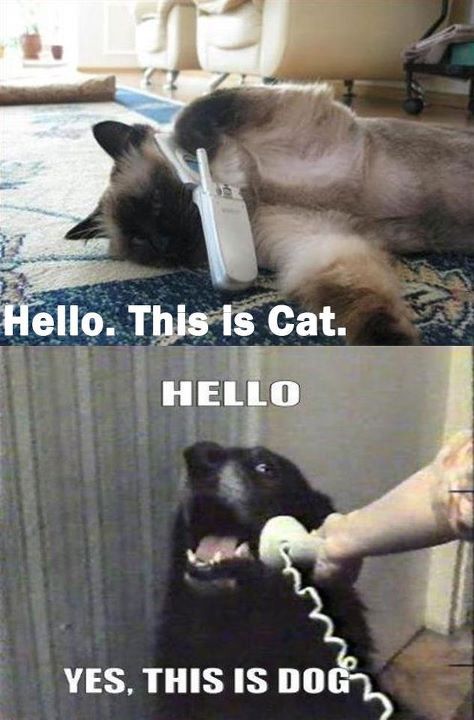 Hva sier vi?
Presentasjon med fornavn og som aktiv i SV (+lokallag)
Spørsmål: Vi gjennomfører en valgkampundersøkelse, kan jeg stille deg spørsmålene nå?
Snakk om hvorfor kampanjen er viktig
Finn din egen stil og husk på hvorfor du selv er aktiv og hvorfor du tenker det er viktig at andre og er det
[Speaker Notes: Viktig å komme på bølgelengde med den man ringer, altså snakke som lokallagsmedlem til lokallagsmedlem. Fyll ut undersøkelsen over telefon, motiver den du ringer, de er viktige.]
Nyttig å tenke på
Bruk sjansen til å fortelle hva som foregår i lokallaget for tiden, inviter til aktiviteter.

Lytt, men driv samtalen framover når det er nødvendig. Bygg relasjon.

Fylle ut undersøkelsen selv?  Det kan folk, men vi vil helst ta det over telefon med en gang. Send lenke på SMS etter samtalen.

Alltid service! Adresseendring, kontaktopplysninger, kontingent etc.
[Speaker Notes: Bygg relasjon, bygg relasjon, bygg relasjon. Husk å få svar på undersøkelsen. Har medlemmet behov for noe, da flagger du samtalen sånn at de kan få hjelp.]
Fylle ut undersøkelsen selv?
Be dem gjøre det så raskt som mulig. I kveld senest

Send en lenke til undersøkelsen på SMS med en gang du legger på.

Fyll inn i ringerunderøkelsen at personen skal gjøre det selv.

Følg opp de som ikke har gjort det. Ring tilbake og fyll ut undersøkelsen for dem.
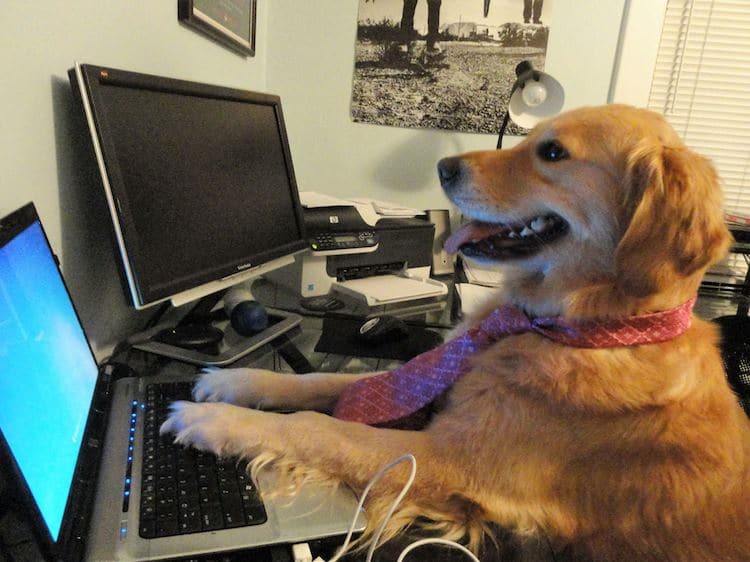 [Speaker Notes: Folk er ikke så gode til å fylle ut undersøkelsen selv, det er nettopp derfor vi bruker tid på å ringe. Dette er ikke latskap, det er bare sånn det dessverre er.]
Øk hastigheten – ring mange nummer
25-30% svarer når vi ringer.

Slå mange nummer!

Det er antall forsøkte samtaler i timen som bestemmer hvor mange vi når.
[Speaker Notes: Dette er dessverre akkurat som på et sjelløst callcenter som selger strømabonement. Det må ringes mye for å få resultater. Heldigvis er det ikke et krav fra partiet at noen skal gjøre det fra 0800 til 1600]
Samtaleteknikk
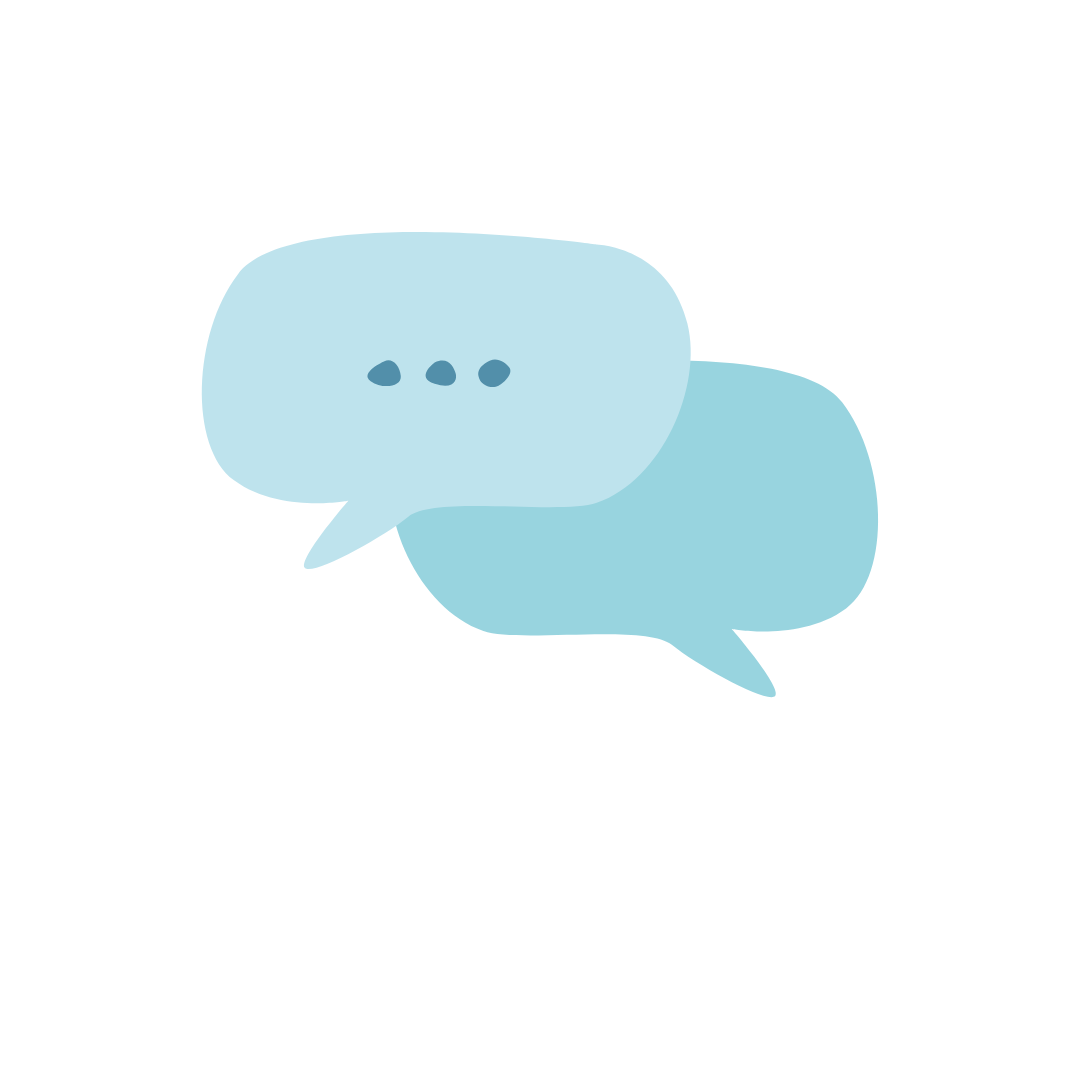 Alltid hyggelig!

Snakk sakte og tydelig, alle snakker fortere enn de tror.

Lyden er alt, i motsetning til samtaler ansikt til ansikt.

Kroppspråk er likevel ikke bortkastet.

Ikke vær en robot.
[Speaker Notes: Det kan ofte være lurt å oppføre seg mest mulig som man gjør i samtaler ansikt til ansikt, da varierer man stemmen mer naturlig.]
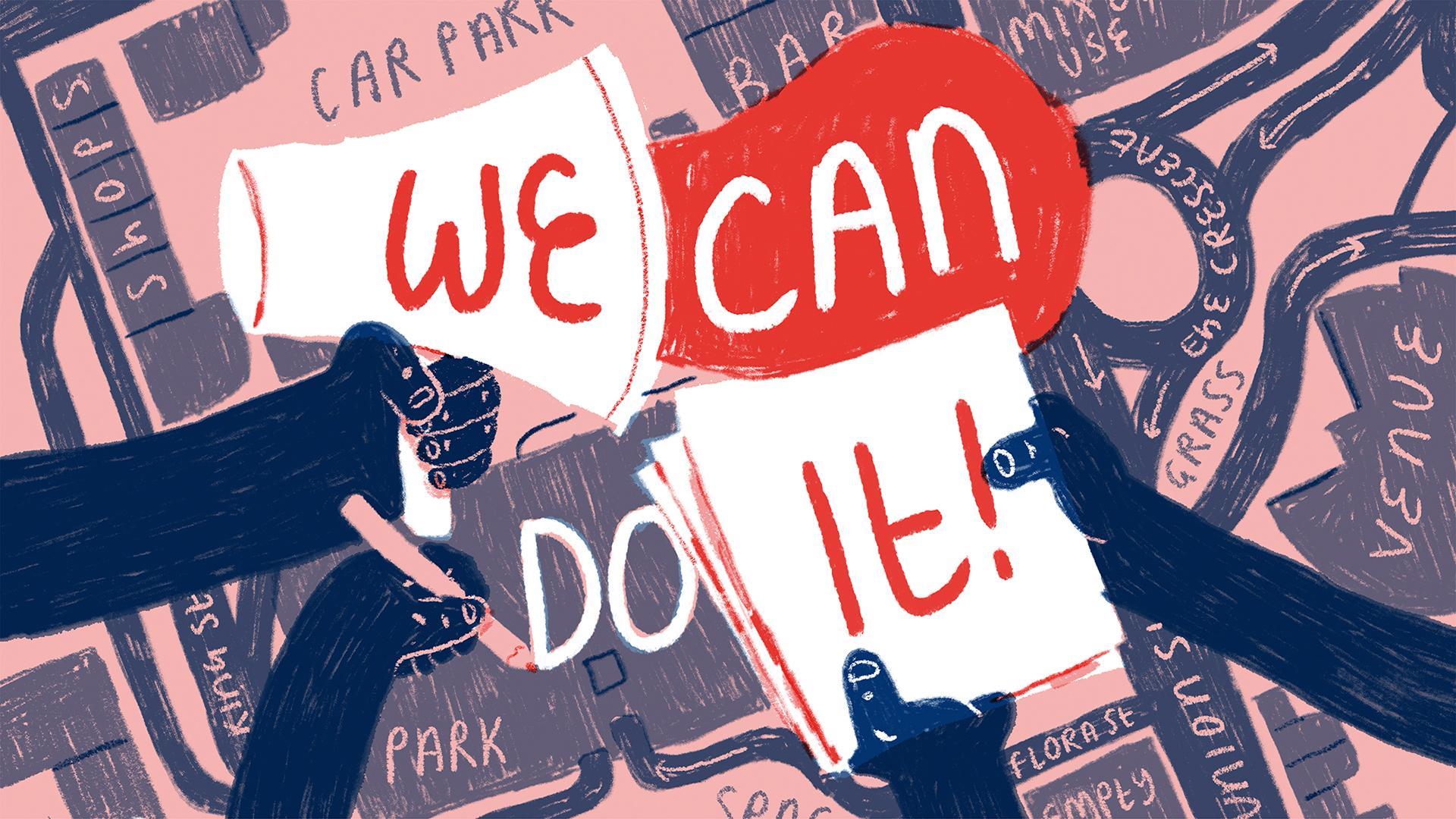 Ringe sammen
Det er mye morsommere!

Mindre skummelt

Unnskyldning for å treffe kameratene

Ringeleder er der

Lær av hverandre, vi skaper en bedre kollektiv innsats

Det gir resultater
Ressurser for ringere
Zetkinmanualen
Håndbok for ringere
Filmer
Ringeledere